Polizza temporanea caso morte a capitale costanteVITRUVIO
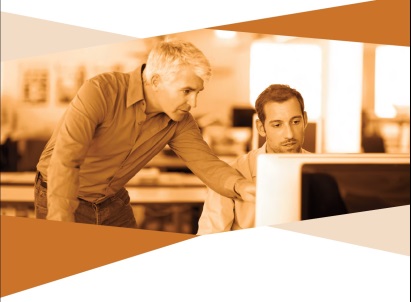 Vitruvio
Caratteristiche principali:
Tassi tra i più competitivi del mercato
Commissioni riconosciute in modo ricorrente e « flat » per ogni premio incassato per tutta la durata del contratto (no pre-conto)
Possibilità di aggiungere garanzie complementari a discrezione del cliente (ITP e/o DAC complementare infortuni)
Durata da 1 a 30 anni
Possibilità di premio unico o periodico (fisso o variabile), frazionabile mensilmente senza oneri
Garanzie:
Liquidazione dell’intero capitale assicurato in caso di decesso o invalidità totale permanente
Liquidazione del doppio o del triplo del capitale assicurato in caso di decesso per infortunio o decesso per incidente stradale
Vitruvio – TCM a capitale costante
A chi proporre Vitruvio?
Cliente key man aziendale: Vitruvio permette all’azienda di contrarre la polizza portandola in deduzione fiscale assicurando per esempio amministratori, manager, dirigenti ecc..;
Cliente libero professionista: Vitruvio permette al professionista di contrarre la polizza come Partita Iva, ideale per chi vuole tutelare l’integrità della propria attività professionale usufruendo della deducibilità fiscale;
Cliente che desidera tutelare i propri cari contro i disagi economici derivanti da una morte prematura del portatore di reddito principale;
Partner che desidera collocare, mediante convenzioni o accordi, una copertura TCM con dei tassi tra i più bassi del mercato italiano;
Partner che desidera sfruttare l’opportunità rappresentata dal piano di remunerazione costante per tutta la durata della polizza (aspetto vantaggioso sia in prima emissione, ma anche per azioni di rinnovo del portafoglio).
Vitruvio – Confronto col mercato 1
Quali sono i vantaggi di Vitruvio rispetto ad un’altra Compagnia specializzata?
Possibilità di scegliere la durata della polizza liberamente (da 1 a 30 anni)
Possibilità di scegliere le commissioni liberamente
Assunzione rischi aggravati con tempi medi molto inferiori 
Capitali illimitati (contro 1,5mln)
Capitale per ITP tutto il capitale assicurato (contro metà e per massimo 250000€)
Possibilità di aggiungere la garanzia DAC (non prevista)
Tassi sempre competitivi, esempi:
AFI ESCA capitale 100.000€
35 anni durata 10 anni non fumatore: 88€ (176€)   55 anni durata 10 anni  489 € (979€)
Altra Compagnia 1 capitale 100.000€
35 anni durata 10 anni non fumatore: 112 € (185€)  55 anni durata 10 anni:  521 € (1001€)
Vitruvio – Confronto col mercato 2
Quali sono i vantaggi di Vitruvio rispetto ad un’altra Compagnia specializzata online?

AFI ESCA capitale 100.000€
35 anni durata 10 anni non fumatore: 88€ (176€)   55 anni durata 10 anni  489 € (979€)

Altra Compagnia 2 capitale 100.000€
35 anni durata 10 anni non fumatore: 147 € (195€)  55 anni durata 10 anni:  738 € (1120€)
Le commissioni TCM: l’analisi
Polizza TCM Compagnia tradizionale
Durata: 10 anni (obbligatoria per avere il preconto indicato)
Premio annuo: 100€ (cumulo dopo 10 anni 1.000€)
Preconto commissionale 80%: 80€
Commissioni d’incasso 5% per 9 anni: 5 X 9 = 45€
Commissioni totali: 125€ su 1.000€ di premi incassati sono il 12,5%
Polizza TCM AFI ESCA
Durata: 10 anni (scelta libera da 1 a 30 anni)
Premio annuo: 100€ (cumulo dopo 10 anni 1.000€)
Commissioni 30% : 30€ (possibilità di caricare da 0 a 50%)
Commissioni totali: 30 X 10 = 300€ su 1.000€ di premi incassati sono il 30%
Le commissioni TCM: l’analisi
Vantaggi principali:
Avere le commissioni desiderate per ogni preventivo garantendo una competitività di premio con la concorrenza talvolta anche con commissioni elevate
Non avere rischi di storno commissionale nei primi anni di durata della polizza
Costruire un portafoglio vita remunerativo nel tempo
Durata libera da 1 a 30 anni: le commissioni e la durata non sono correlate
Dare un servizio al cliente: non dovremo, per rendere remunerativo il contratto, rinnovarlo ogni 3 o 4 anni con il rischio che la situazione assuntiva del cliente cambi con il passare degli anni
Avere uno strumento importante per il rinnovo delle coperture vetuste difficilmente rinnovabili. Con Vitruvio potendo caricare le commissioni a scelta, le garanzie e le durate, modificare il premio è semplice e garantisce la massima flessibilità e quindi la massima soddisfazione per il cliente.
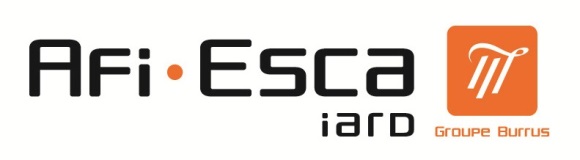 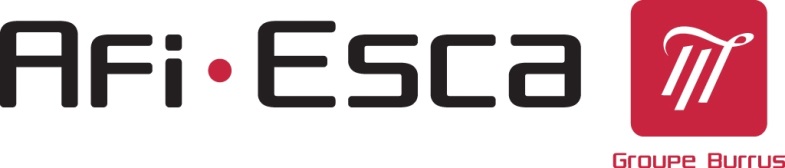 Donato Di Stefano
Tel. +39.02.5832.4925
Mob. +39.347.0066.228
d.distefano@afi-esca.com